CS380: Computer Graphics
Modeling Transformations
Sung-Eui Yoon
(윤성의)
Course URL:
http://sglab.kaist.ac.kr/~sungeui/CG/
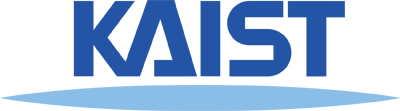 Class Objectives (Ch. 3.5)
Know the classic data processing steps, rendering pipeline, for rendering primitives
Understand 3D translations and rotations
Outline
Where are we going?
Sneak peek at the rendering pipeline
Vector algebra
Modeling transformation
Viewing transformation
Projections
The Classic Rendering Pipeline
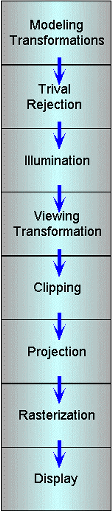 Object primitives defined by vertices fed in at the top
Pixels come out in the display at the bottom
Commonly have multiple primitives in various stages of rendering
Modeling Transforms
Start with 3D models defined in modeling spaces with their own modeling frames: 
Modeling transformations orient models within a common coordinate frame called world space, 
All objects, light sources, and the camera live in world space
Trivial rejectionattempts to eliminateobjects thatcannot possiblybe seen
An optimization
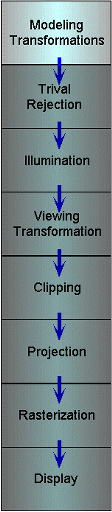 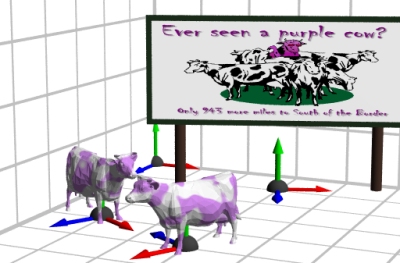 Illumination
Illuminate potentially visible objects
Final rendered color is determined by object’s orientation, its material properties, and the light sources in the scene
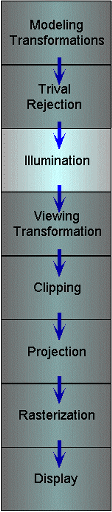 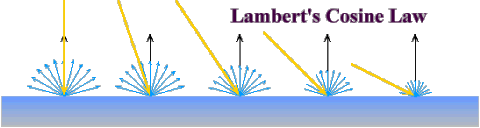 Viewing Transformations
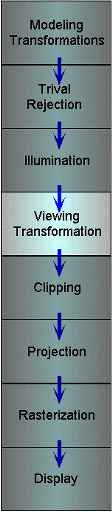 Maps points from world space to eye space:
Viewing position is transformed to the origin
Viewing direction is oriented along some axis
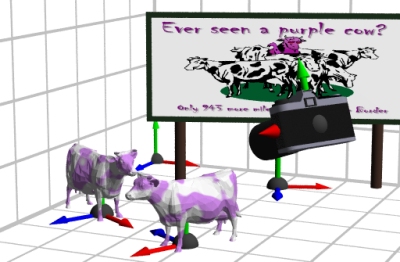 Clipping and Projection
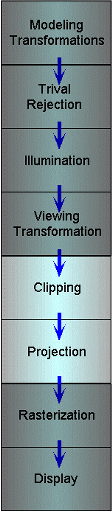 We specify a volume called a viewing frustum
Map the view frustum to the unit cube
Clip objects against the view volume, thereby eliminating geometry not visible in the image
Project objects 				           into two-dimensions
Transform fromeye space to normalized device coordinates
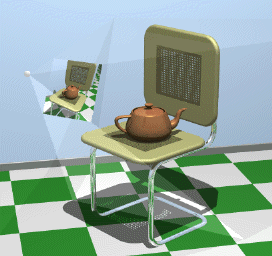 Rasterization and Display
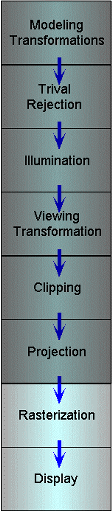 Transform normalized device coordinates to screen space
Rasterization converts objects pixels
- Almost every step in the rendering pipeline involves a change of coordinate systems!
- Transformations are central to understanding 3D computer graphics
But, this is a architectural overview of a recent GPU (Fermi)
Unified architecture
Highly parallel
Support CUDA (general language)
Wide memory bandwidth
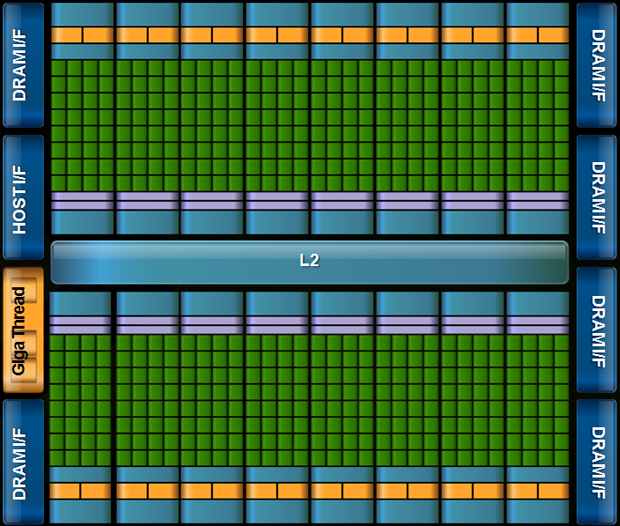 But, this is a architectural overview of a recent GPU
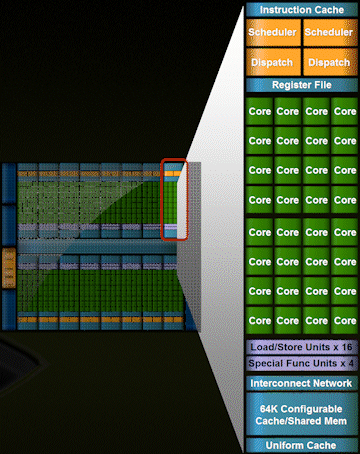 Recent CPU Chips (Intel’s Core i7 processors)
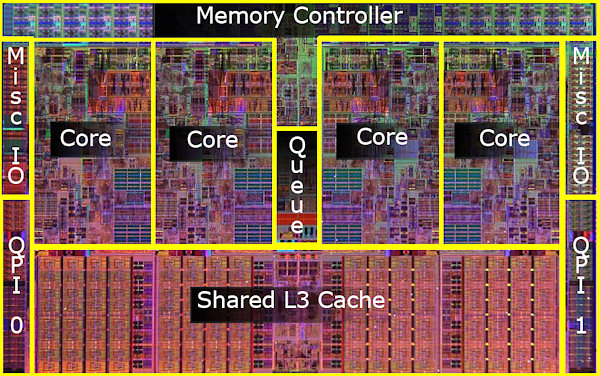 Vector Algebra
We already saw vector addition and multiplications by a scalar
Will study three kinds of vector multiplications
Dot product (⋅)		- returns a scalar
Cross product (×)		- returns a vector
Tensor product (⊗) 	- returns a matrix
Dot Product (⋅)
Returns a scalar s
Geometric interpretations s:
 
Length of      projected onto      and       or vice versa
Distance of      from the origin in the direction of
Cross Product (×)
Return a vector     that is perpendicular to both   and    , oriented according to the right-hand rule
The matrix is called the skew-symmetric matrix of
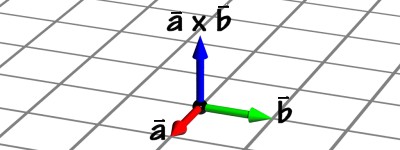 Cross Product (×)
A mnemonic device for remembering the cross-product
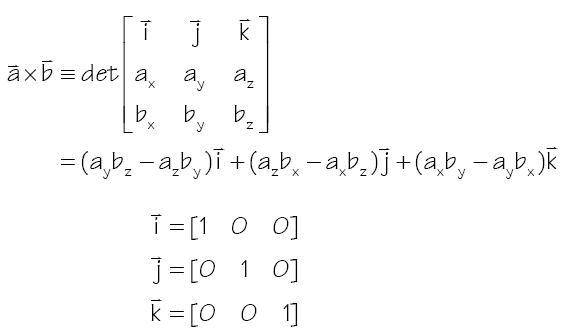 Modeling Transformations
Vast majority of transformations are modeling transforms
Generally fall into one of two classes
Transforms that move parts within the model


Transforms that relate a local model’s frame to the scene’s world frame


Usually, Euclidean transforms, 3D rigid-body transforms, are needed
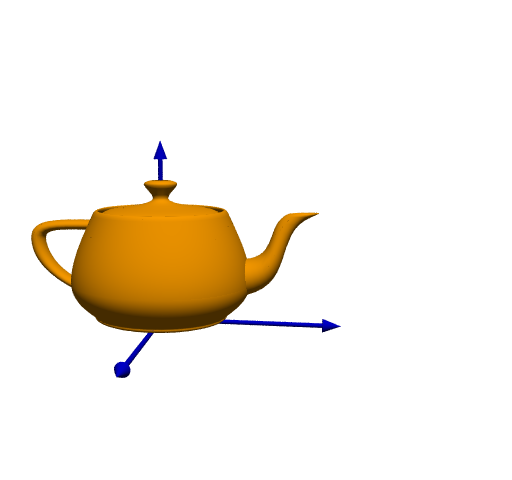 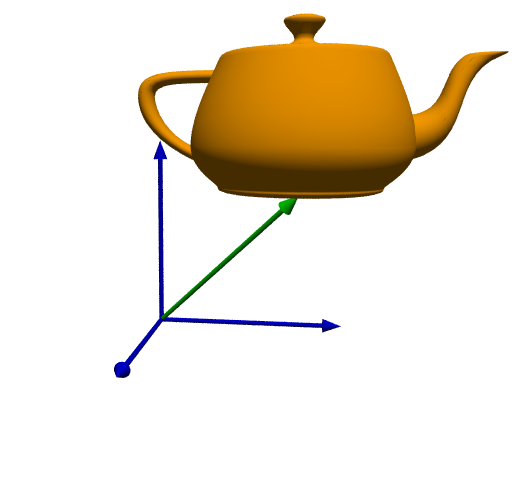 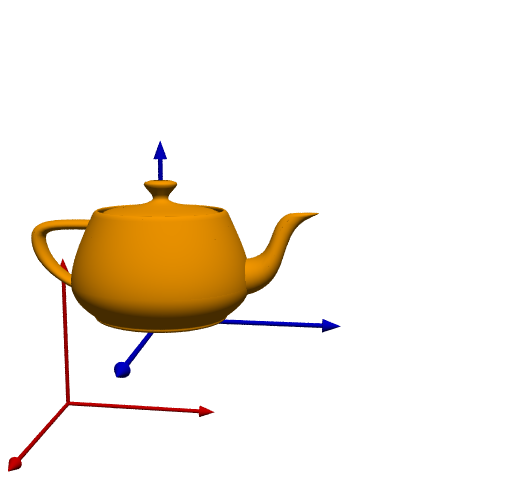 Translations
Translate points by adding offsets to their coordinates




The effect of this translation:
3D Rotations
More complicated than 2D rotations
Rotate objects along a rotation axis




Several approaches
Compose three canonical rotations about the axes
Quaternions
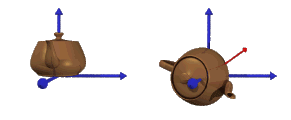 Geometry of a Rotation
Natural basis for rotation of a vector about a specified axis:
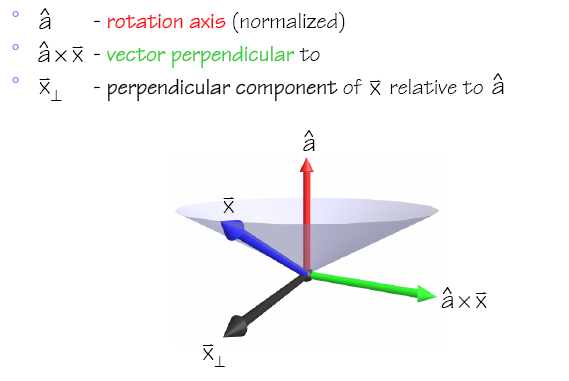 Geometry of a Rotation
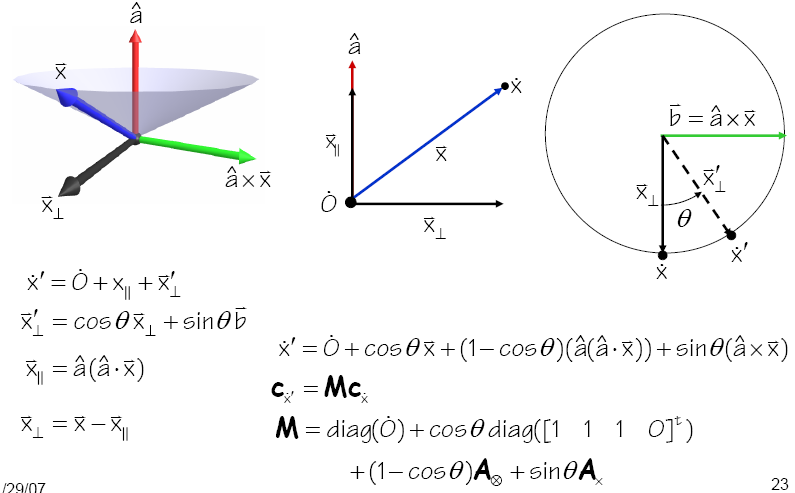 [Speaker Notes: We need to assign O = (0, 0, 0, 1).
In general case, vector addition can be represented by translation matrix, not diagonal matrix.
We don’t need to normalize the vectors]
Tensor Product (⊗)
Creates a matrix that when applied to  a vector   return    scaled by the project of  onto
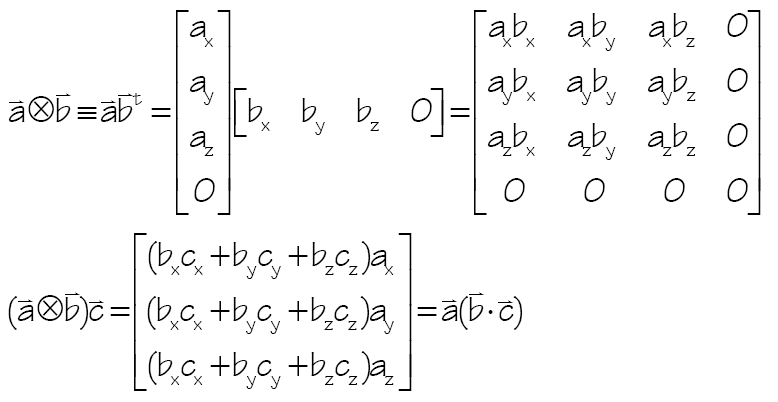 Tensor Product (⊗)
Useful when       
The matrix             is called the symmetric matrix of 
We shall denote this
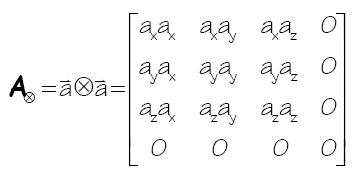 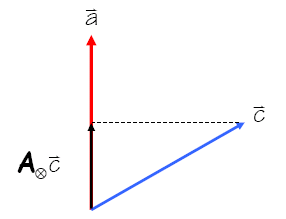 Sanity Check
Consider a rotation by about the x-axis







You can check it in any computer graphics book, but you don’t need to memorize it
Rotation using Affine Transformation
Assume that these basis vectors are normalized
Quaternion
Developed by W. Hamilton in 1843
Based on complex numbers
Two popular notations for a quaternion, q
w + xi + yj + zk, where i2= j2= k2= ijk = -1
[w, v], where w is a scalar and v is a vector

Conversion from the axis, v, and angle, t
q = [cos (t/2), sin (t/2) v] 
Can represent rotation
Example: rotate by degree a along x axis:
   qx = [cos (a/2), sin(a/2) (1, 0, 0)]
Basic Quaternion Operations
Addition
q + q´ = [w + w´, v + v´]
 Multiplication
qq´ = [ww´ - v · v´, v x v´ + wv´ +w´v] 
Conjugate
q* = [w, -v]
Norm
N(q) = w2 + x2 + y2+ z2 
Inverse
q-1 = q* / N(q)
Basic Quaternion Operations
q is a unit quaternion if N(q)= 1
Then q-1 = q* 

Identity
[1, (0, 0, 0)] for multiplication
[0, (0, 0, 0)] for addition
Rotations using Quaternions
Suppose that you want to rotate a vector/point v with q
Then, the rotated v’
v´ = q r q-1, where r = [0, v]) 

Compositing rotations
R = R2 R1 (rotation R1 followed by rotation R2)
Quaternion to Rotation Matrix
Q = w + xi + yj + zk 
Rm =| 1-2y2-2z2   2xy-2wz       2xz+2wy|        | 2xy+2wz   1-2x2-2z2      2yz-2wx |        | 2xz-2wy    2yz+2wx      1-2x2-2y2|

We can also convert a rotation matrix to a quaternion
Advantage of Quaternions
More efficient way to generate arbitrary rotations
Less storage than 4 x 4 matrix
Easier for smooth rotation
Numerically more stable than 4x4 matrix (e.g., no drifting issue)
More readable
Class Objectives were:
Know the classic data processing steps, rendering pipeline, for rendering primitives
Understand 3D translations and rotations
PA2: Simple Animation & Transformation
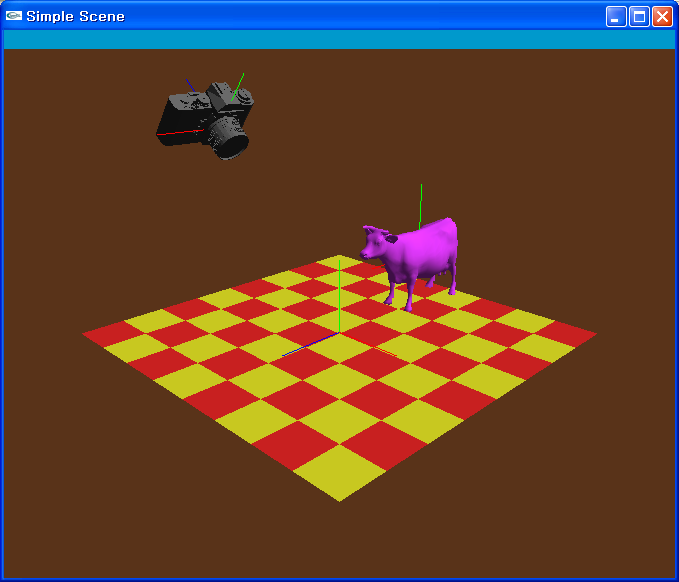 OpenGL: Display Lists
Display lists
A group of OpenGL commands stored for later executions
Can be optimized in the graphics hardware
Thus, can show higher performance
Ver. 4.3: Vertex Array Object is much better

Immediate mode
Causes commands to be executed immediately
An Example
void drawCow()   
{  
  if (frame == 0)
  {
    cow = new WaveFrontOBJ( "cow.obj" );
    cowID = glGenLists(1);
    glNewList(cowID, GL_COMPILE);
    cow->Draw();
    glEndList();
  }

  ..
  glCallList(cowID);
  ..
}
API for Display Lists
Gluint glGenLists (range)
	- generate a continuous set of empty display lists
void glNewList (list, mode)  & glEndList ()
	: specify the beginning and end of a display list
void glCallLists (list)
	: execute the specified display list
OpenGL: Getting Information from OpenGL
void main( int argc, char* argv[] )
{
  …
  int rv,gv,bv;
  glGetIntegerv(GL_RED_BITS,&rv);
  glGetIntegerv(GL_GREEN_BITS,&gv);
  glGetIntegerv(GL_BLUE_BITS,&bv);
  printf( "Pixel colors = %d : %d : %d\n", rv, gv, bv );
  ….
}

void display () {
..
glGetDoublev(GL_MODELVIEW_MATRIX, cow2wld.matrix());
..
}
Homework
Watch SIGGRAPH Videos
Go over the next lecture slides
Next Time
Viewing transformations
[Speaker Notes: 1:30]